FLOWERS…FLOWERs… EVERYWHERE!
IC VIA ORMEA 
PLESSO VIA CORNELIA 43
CLASSE II SEZ A
ETWINNING PROJECT 2016
COLOUR THE BUTTERFLIES RED, YELLOW, GREEN, BLUE, PURPLE AND ORANGE THEN CUT THEM OUT.
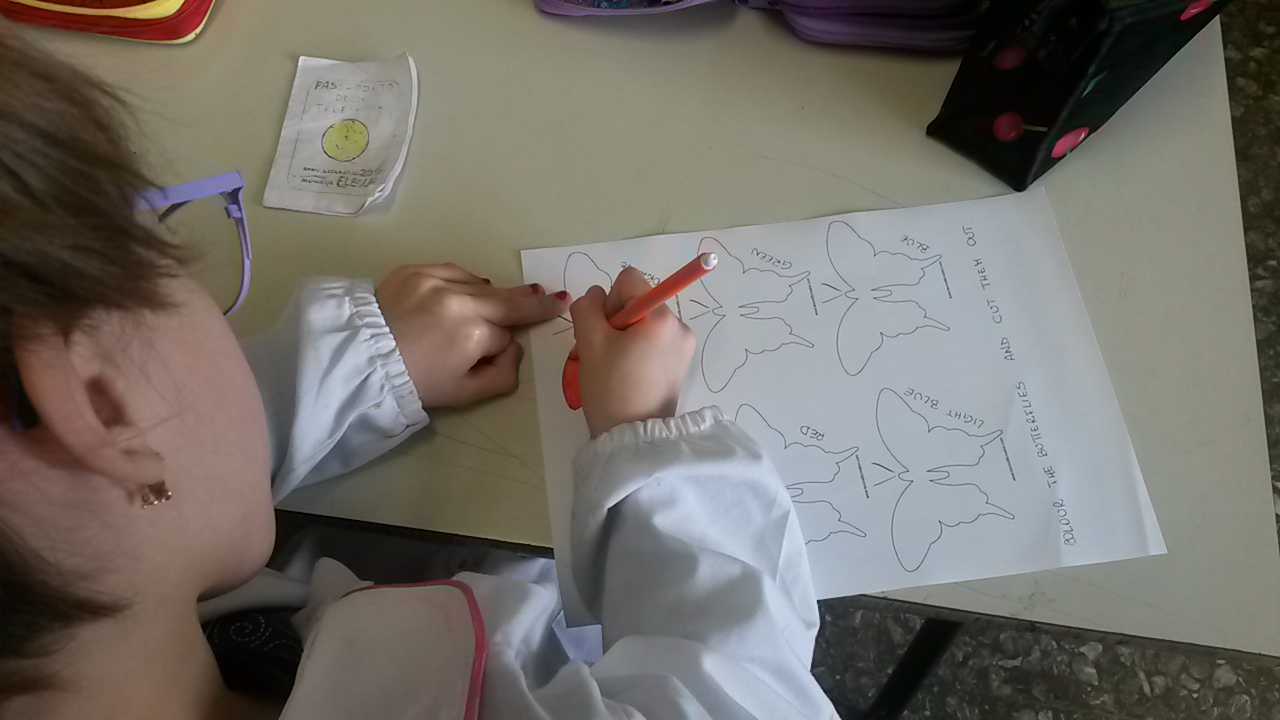 LET’S DO IT!
MAKE FLOWERS WITH PLASTIC GLASSES AND STRAWS.STICK THEM ON A WALL PAPER.
STICK THE BUTTERFLIES LIKE A RAINBOW
WELCOME BACK SPRING!